Fake News und manipulierte Bilder/Videos: Relevanz im Büroalltag
Jule Murmann für TH Köln, Markus Lindenberg und Edmund Fuchs für BFW Köln
[Speaker Notes: Das Thema Fake News und Bild- und Videomanipulation kann auch im späteren Berufsalltag für Kaufleute für Büromanagement sehr relevant werden. 

Inwiefern?

Mitarbeitende im Bereich Assistenz und Sekretariat sind häufig mit Fake News konfrontiert, weil sie sehr häufig zentrale Accounts wie info@firma.de oder post@firma.de etc. bearbeiten. 
Sie werden auch insbesondere in ihrer beruflichen Funktion als verlängerter Arm der Geschäftsführung etc. gesehen und deshalb gerne angeschrieben.]
Fake News im Büroalltag
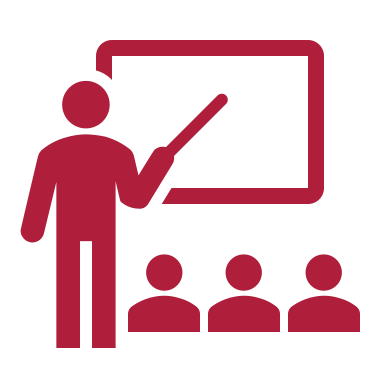 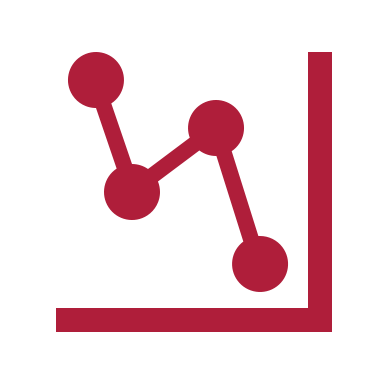 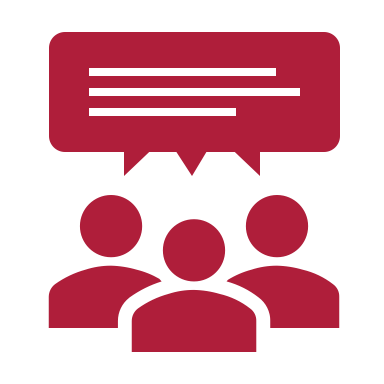 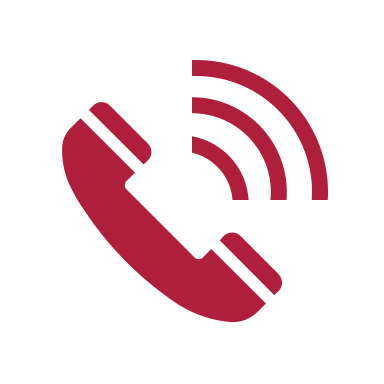 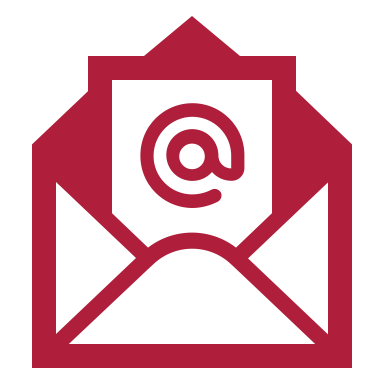 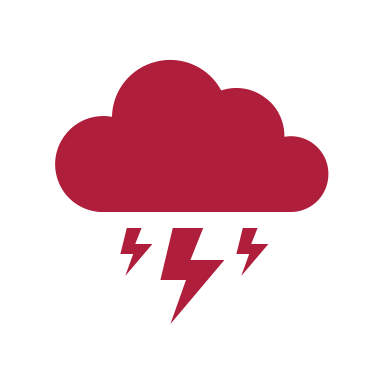 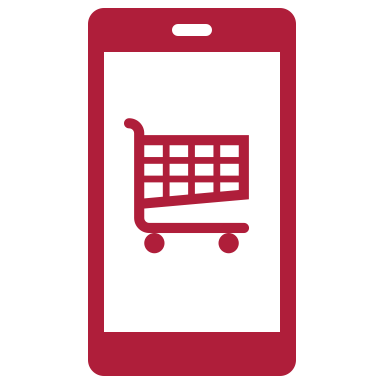 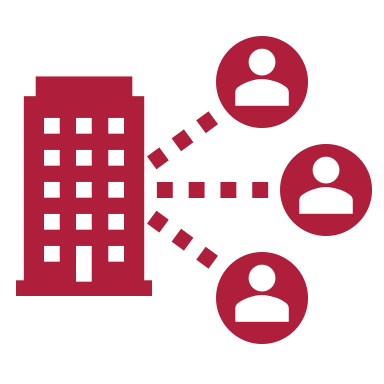 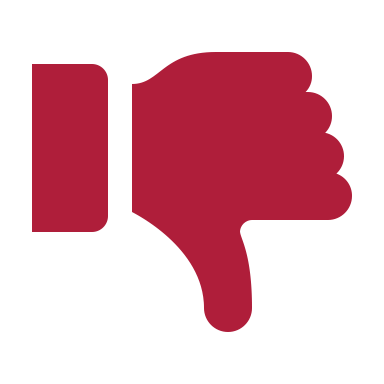 2
[Speaker Notes: Ausbilderhinweis: Folie animiert. Die einander nahegelegenen Symbole sind unten in Zweierblöcken genannt. Reihenfolge des Erscheinens entspricht Reihenfolge der Nennung unten. 

Fake News können dazu führen, dass

das Mailaufkommen steigt: Mails, die es angemessen zu beantworten gilt,
das Telefon nicht mehr stillsteht, weil Kunden nachfragen,

Kunden zur Konkurrenz wechseln,
Fachkräfte abwandern und sich bei anderen Unternehmen bewerben,

man bei Kontakten mit anderen Unternehmen darauf angesprochen wird, dass da was passiert sei oder was denn los sei ...,

unpassende Bemerkungen bei Facebook, Twitter oder irgendwo im Internet stehen, die zu einem Shitstorm in den sozialen Medien und auf den Servern des Unternehmens führen können 
Negative (Fake-)Bewertungen im Internet führen dazu, dass das eigene Unternehmen möglicherweise im Google Suchrang weiter nach hinten rutscht. Deshalb sollten KBM unbedingt gut mitarbeiten, um solche Bewertungen zu finden und sie gleich professionell seitens des Unternehmens mit zu kommentieren.

Es wird versucht, mit falschen statistischen Darstellungen oder angeblichen Forschungsergebnissen Entscheidungsverhalten zu beeinflussen, z. B. werden Kaufstatistiken so dargestellt, dass sie eine riesiges Wachstum signalisieren, das aber gar nicht da ist
Fake News können Börsenkurse zum Absturz bringen, durch die dann ggf. angespannte Situation kann es zu Entlassungen kommen, auch KBM können dann betroffen sein.]
Fazit
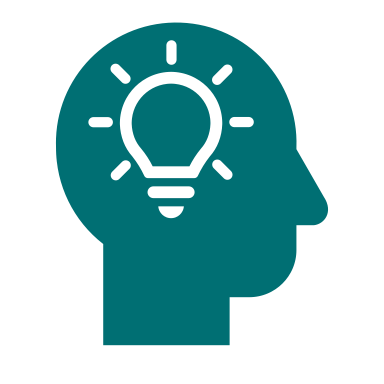 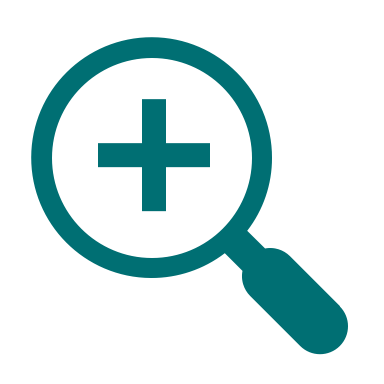 3
[Speaker Notes: Fake News gehen alle als Mitarbeitende an. Sie verursachen Stress, Ärger, Arbeit und bedrohen nicht zuletzt den Bestand unserer Arbeitsplätze. 
 
Soweit als möglich sollten wir Fake News und deren Verbreitung verhindern und aktiv dabei mitwirken, angemessen damit insbesondere gegenüber Kundinnen und Kunden, aber auch anderen Anspruchsgruppen umzugehen

FAZIT

Immer genau hinschauen und kritisch mit Inhalten im Internet umgehen, selbst denken! sich nicht von Bilder oder Videos einfach überzeugen lassen.

Besonders wichtig bei eingehenden Neu-Aufträgen, insbesondere in einer bestimmten Höhe. Hier ist es sinnvoll, den neuen Auftraggeber zu recherchieren. Dabei ist es sehr hilfreich Fake Bilder oder Videos zu erkennen und auch gute und schlechte zu unterscheiden.
Das gilt ebenso bei der Suche nach Dienstleistern, die bei der kaufmännischen Steuerung unterstützen sollen. Videos sind hier so etwas wie eine spezielle Visitenkarte, Dienstleister mit Fake Videos nicht erwünscht.
Wenn Lösungen und Dienstleister für kaufmännische Abläufe in kleinen und mittleren Unternehmen gesucht werden.
Selbstverständlich gilt das auch ganz besonders in den Bereichen Einkauf, Logistik, Marketing & Vertrieb. Das was in den Videos versprochen wird, könnte zum Teil geschönt sein.
Selbstverständlich ist es von Vorteil, auch im Rahmen der Personalwirtschaft sowohl potentielle Mitarbeiterinnen und Mitarbeiter als auch entsprechende Dienstleister zu scannen. Gibt es Videos oder Bilder und wie ist die Darstellung?]
Lizenzhinweise
Autor:innen: Jule Murmann für TH Köln, Markus Lindenberg und Edmund Fuchs für BFW Köln.
Titel: Baukasten der Medienkompetenz | Modul 3: Analysieren und reflektieren | Lehrvortrag: Fake News und manipulierte Bilder/Videos: Relevanz im Büroalltag.
Diese Datei und weitere Materialien des Themenbereichs finden Sie an dieser Stelle auf der Lernplattform DAS LERNBÜRO. 
Dieses Dokument entstand im Rahmen des Projekts IDiT. BMBF-Förderkennzeichen 01PE18015. Auf der Projekt-Webseite idit.online erfahren Sie mehr.
2021. Der Lizenzvertrag ist hier abrufbar: creativecommons.org/licenses/by-sa/4.0/deed.de. 
Verwendung von Logos unter Markenrecht. Piktogramme: MS Office 365; lizenzfrei nutzbar mit Genehmigung von Microsoft.
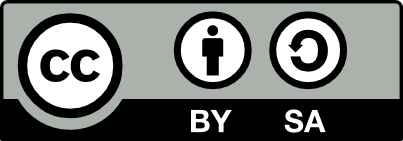 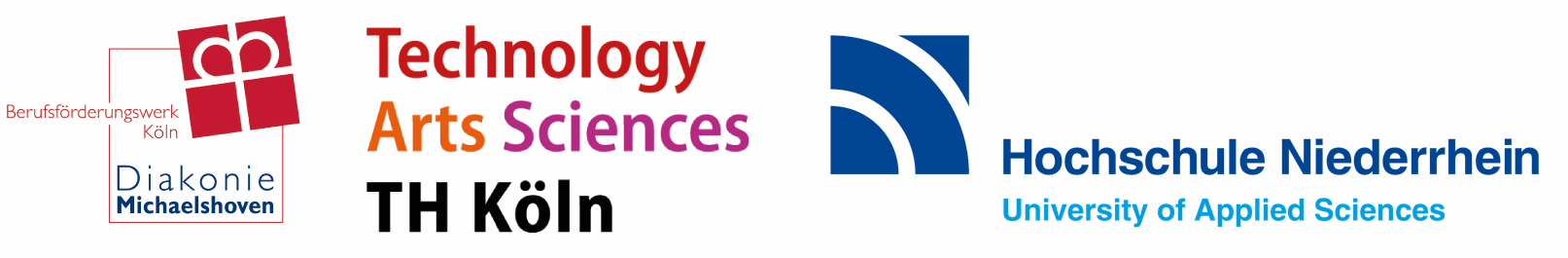 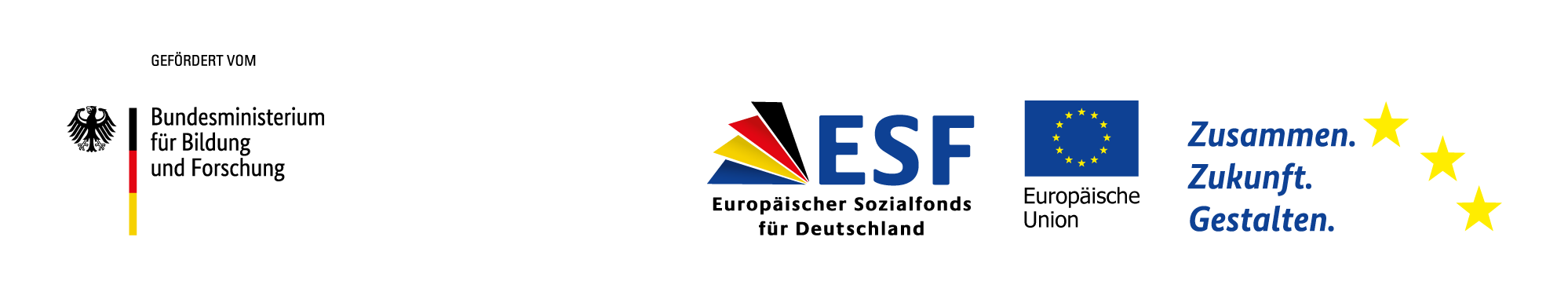